Échangeons, questionnons, décidons !L’IA une affaire d’équipe !
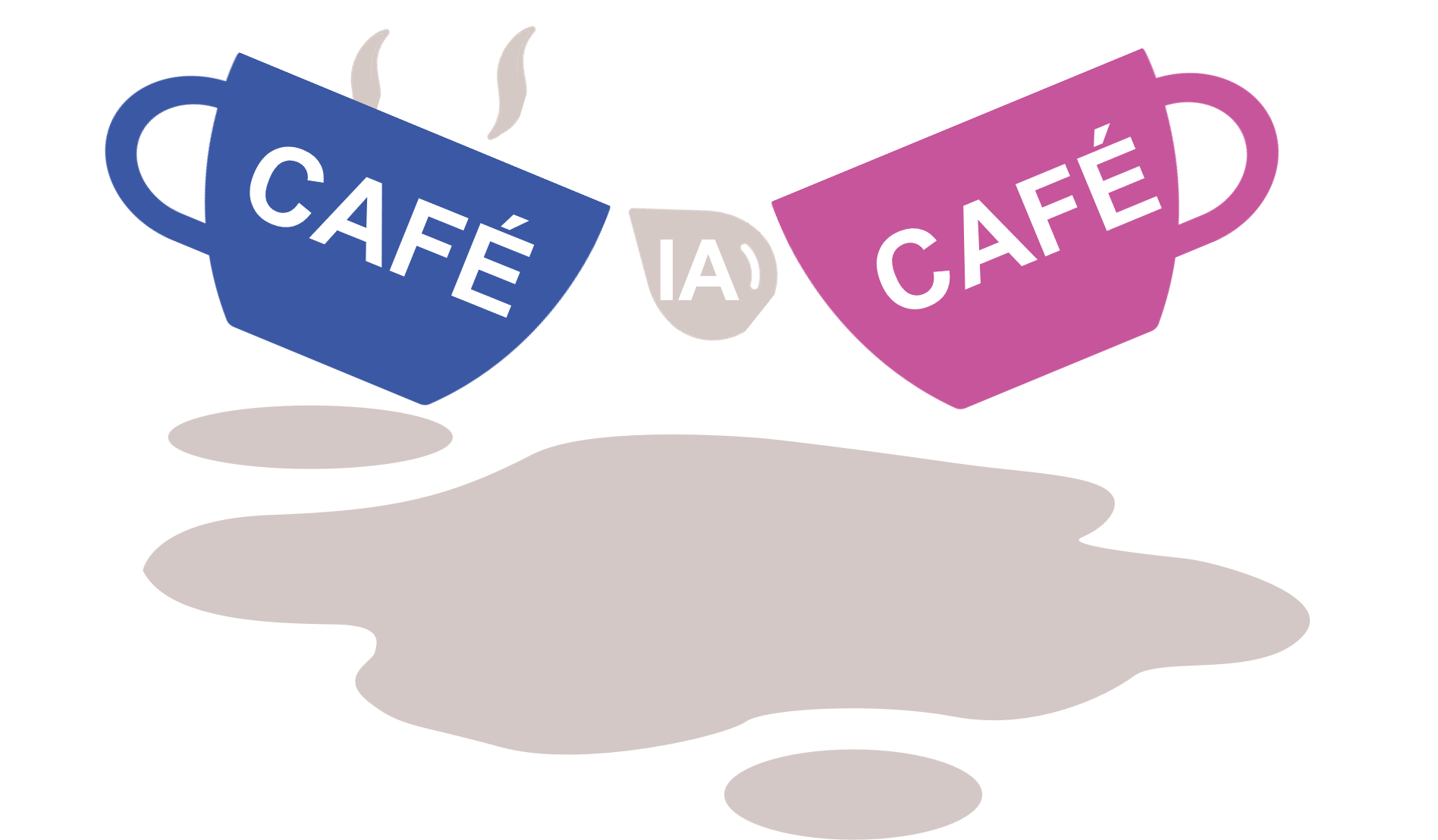 2
09/07/2025
Comment appréhender le sujet de l’IA au sein de mon établissement ?
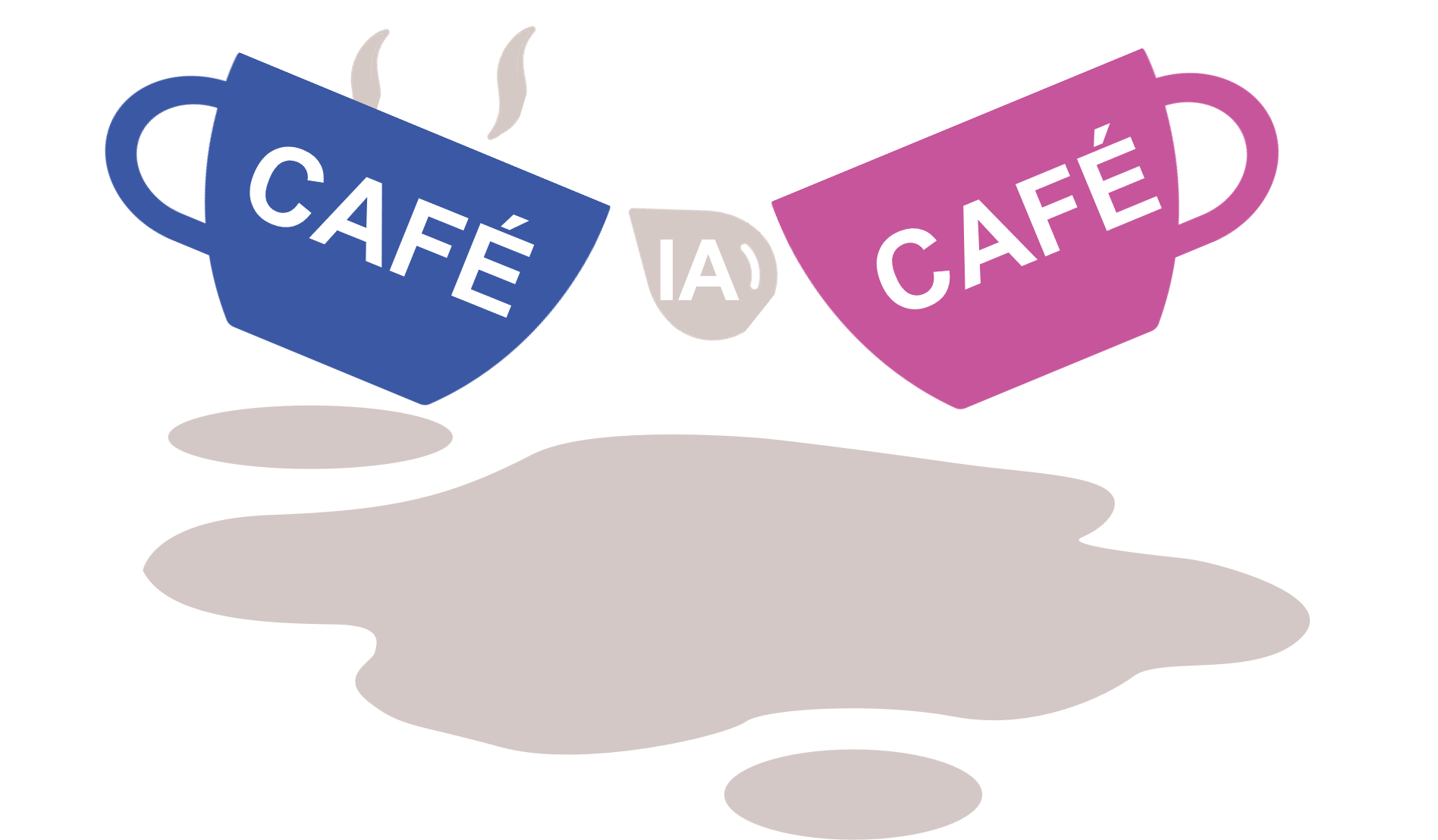 3
09/07/2025
La DRANE et la DRASI vous propose un scénario en trois temps
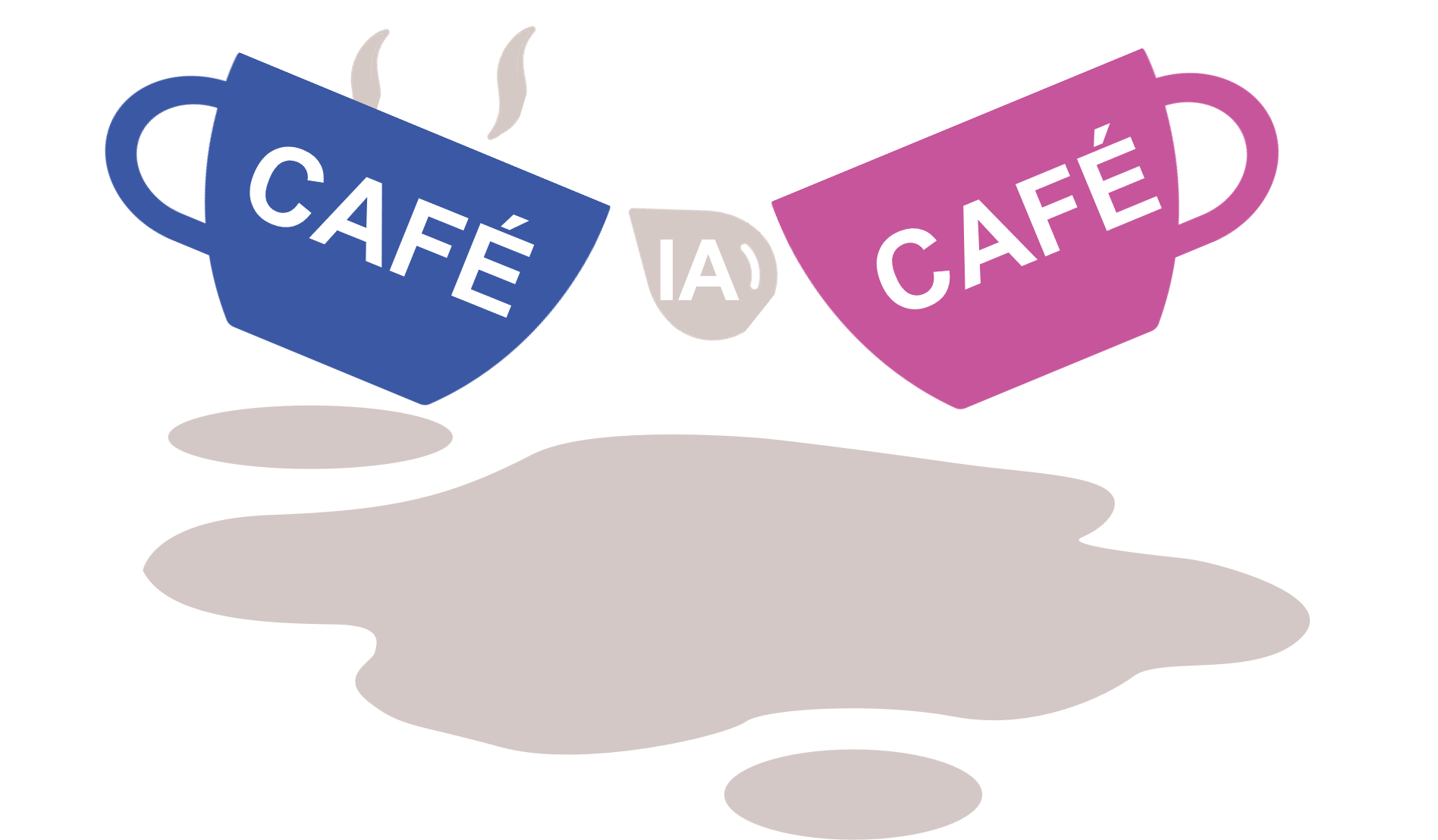 4
09/07/2025
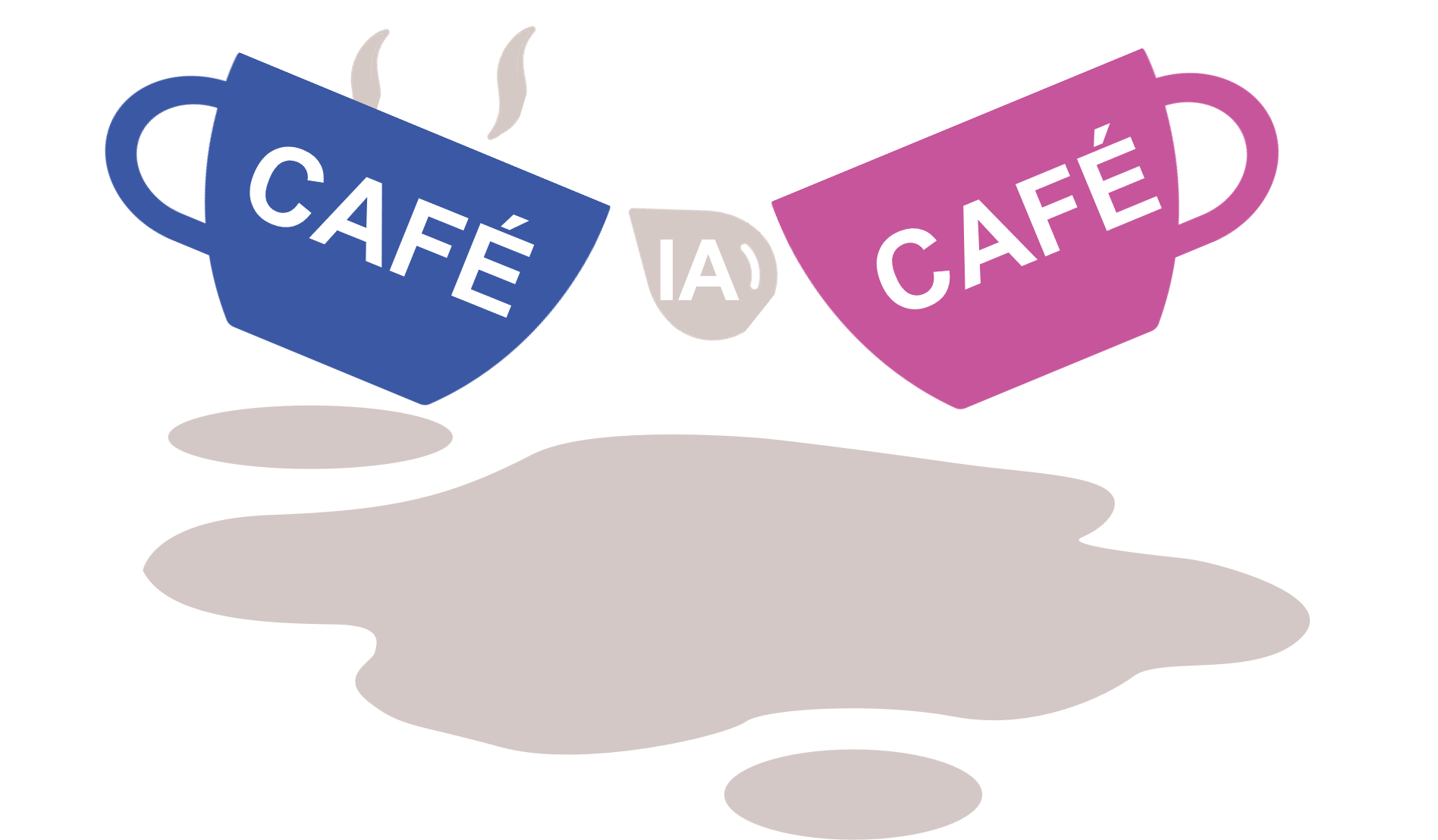 Qu'est-ce qu'un café IA ?
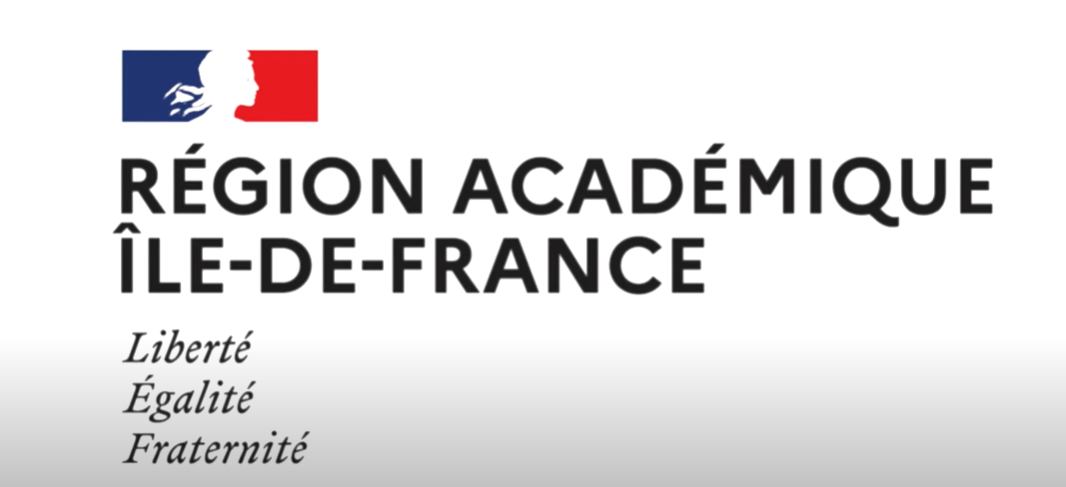 https://www.youtube.com/watch?v=-bDvljHml40
5
09/07/2025
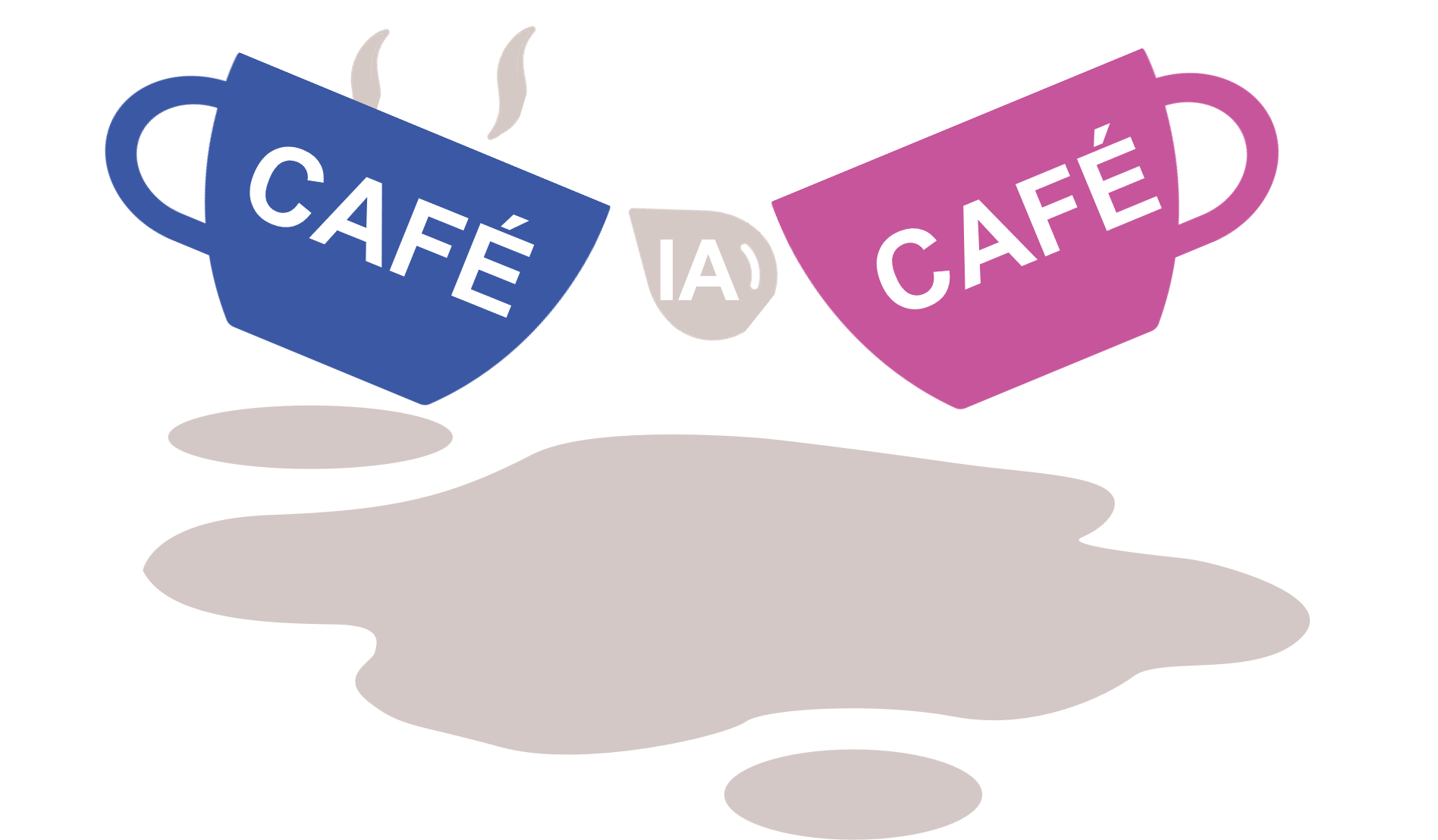 Des propos introductifs
4 grands témoins, 4 extraits pour saisir en équipe les enjeux : 

Jonas Erin (IGESR) : Développer l’agentivité des élèves avant tout.
Axel Jean (DNE) : Chaque acteur prend une part de responsabilité.
Erwan Paitel (IGESR) : La question de l’IA est profondément pédagogique
Stéphane Guerault (DGESCO) : Chaque enseignant a le choix d’utiliser ou pas des IA pour enseigner.
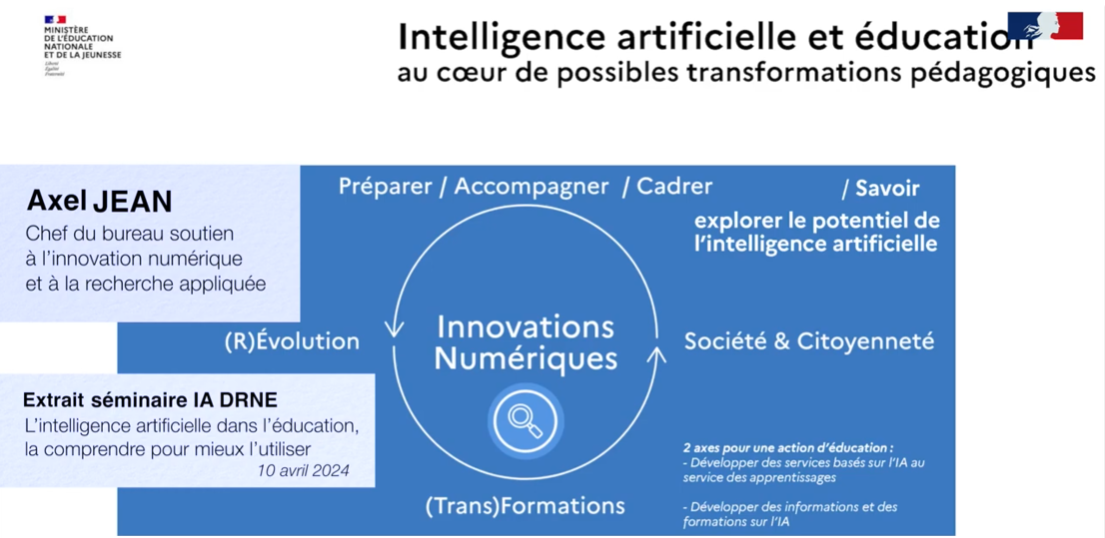 https://www.youtube.com/watch?v=QdHuq_MZG5g
6
09/07/2025
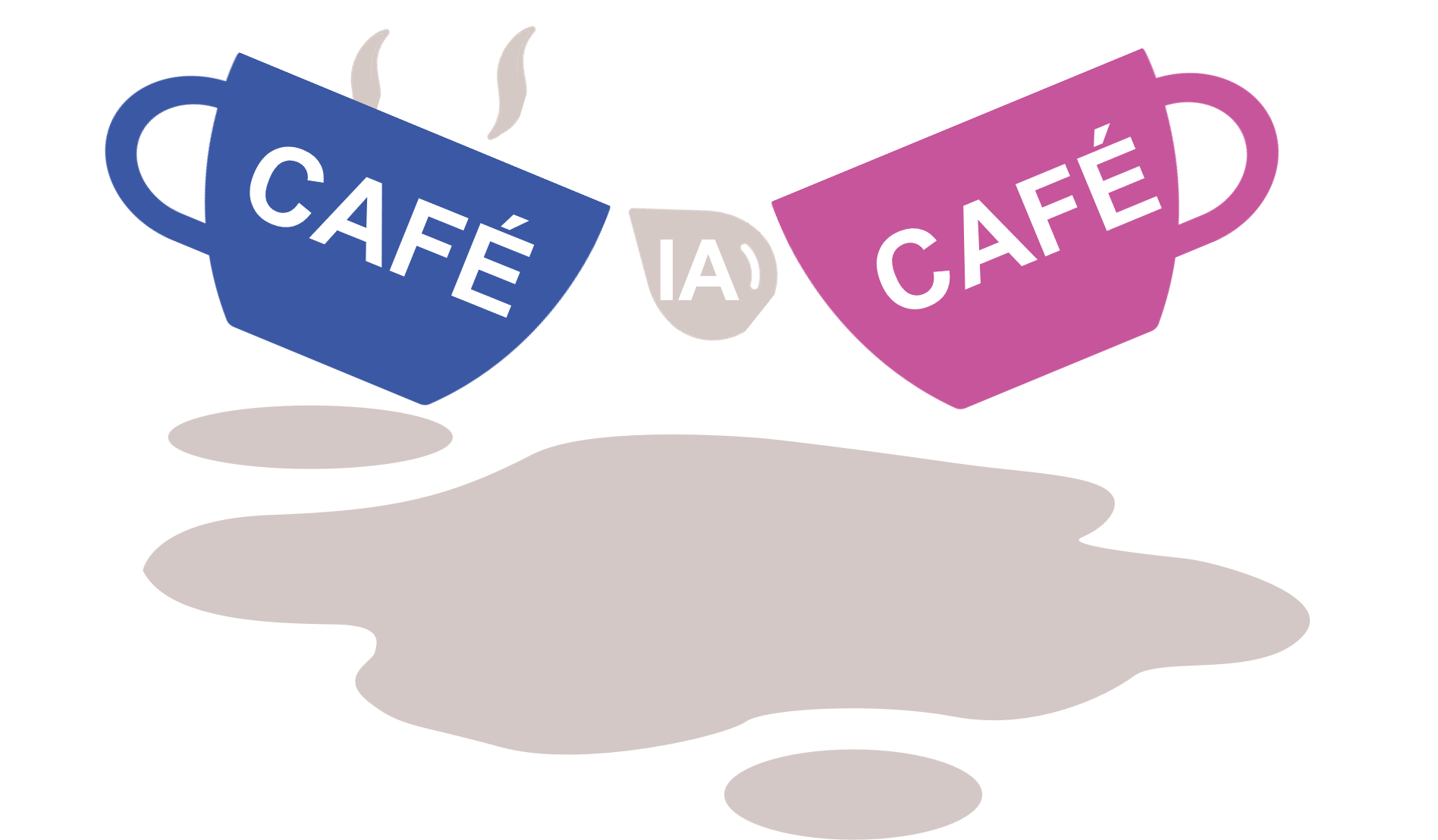 Des premiers échanges
En équipe, profitez de la rentrée pour croiser les regards, les points de vue sur les 4 extraits.

Que vous suggèrent ces interventions?
Cela génère-t-il d’autres questions ? Des besoins ?
7
09/07/2025
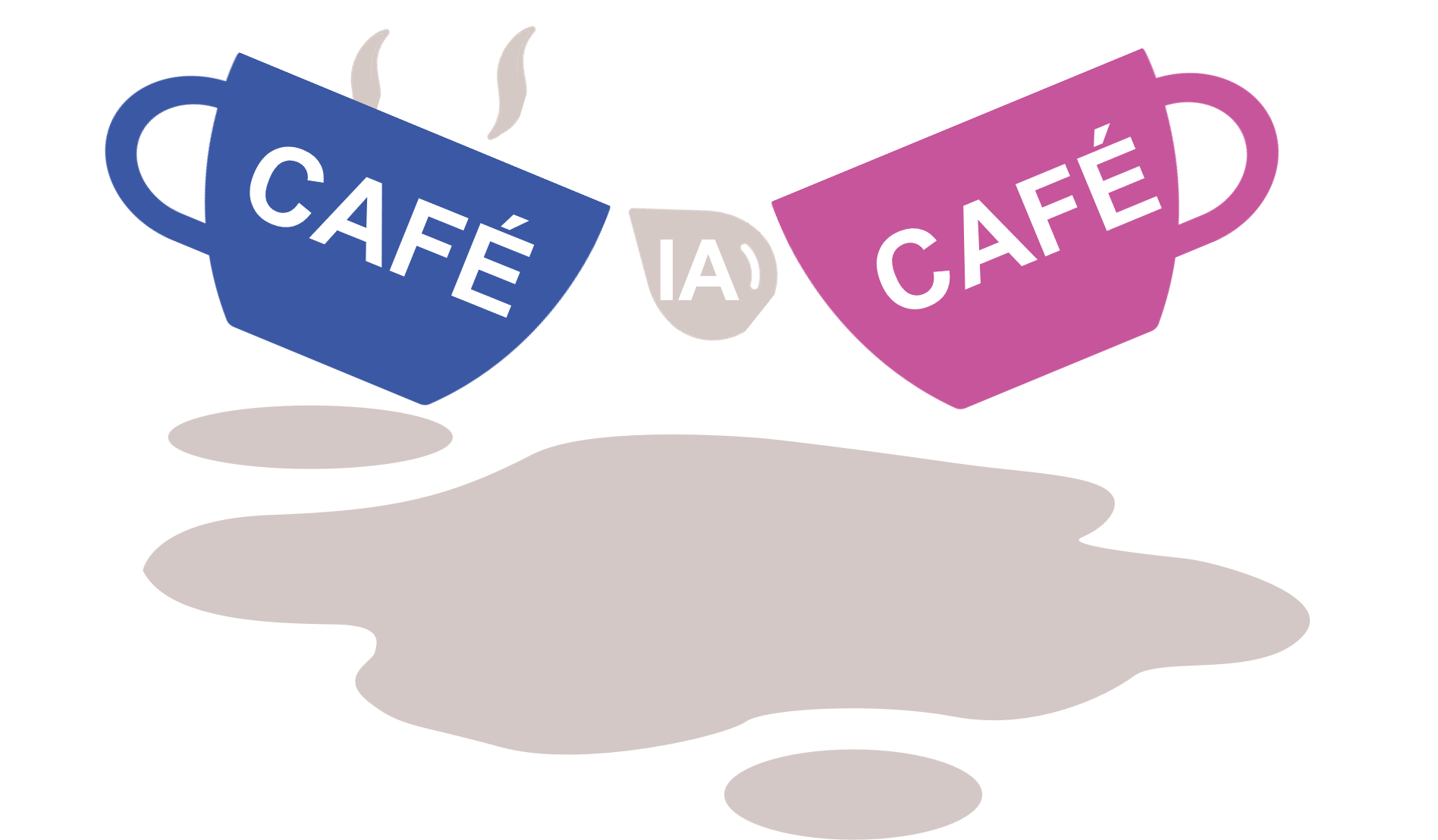 Présentation du cadre d’usage de l’IA du ministère
La vidéo de 10 minutes réalisée par la DRANE et la DRASI vous invite à redécouvrir le cadre d’usage de l’IA proposé par le ministère.
François Gilles (Drasi)
Pierre Cauty (Drane)
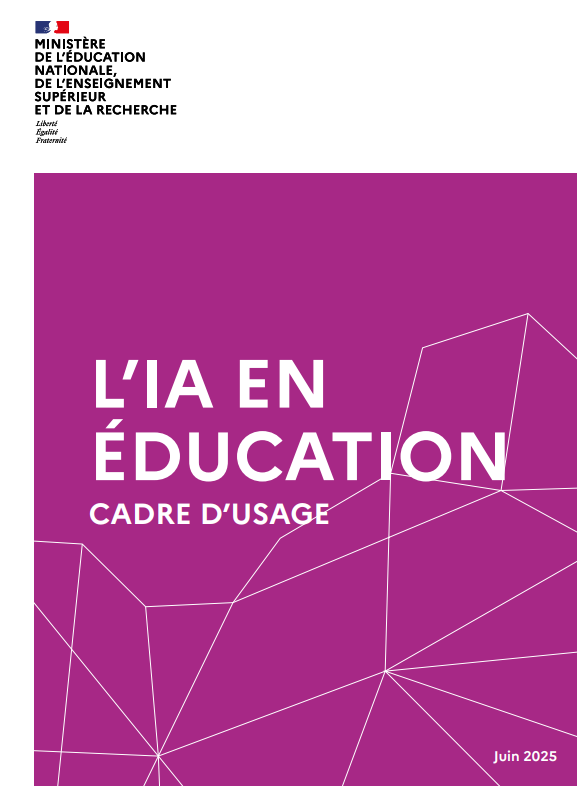 8
09/07/2025
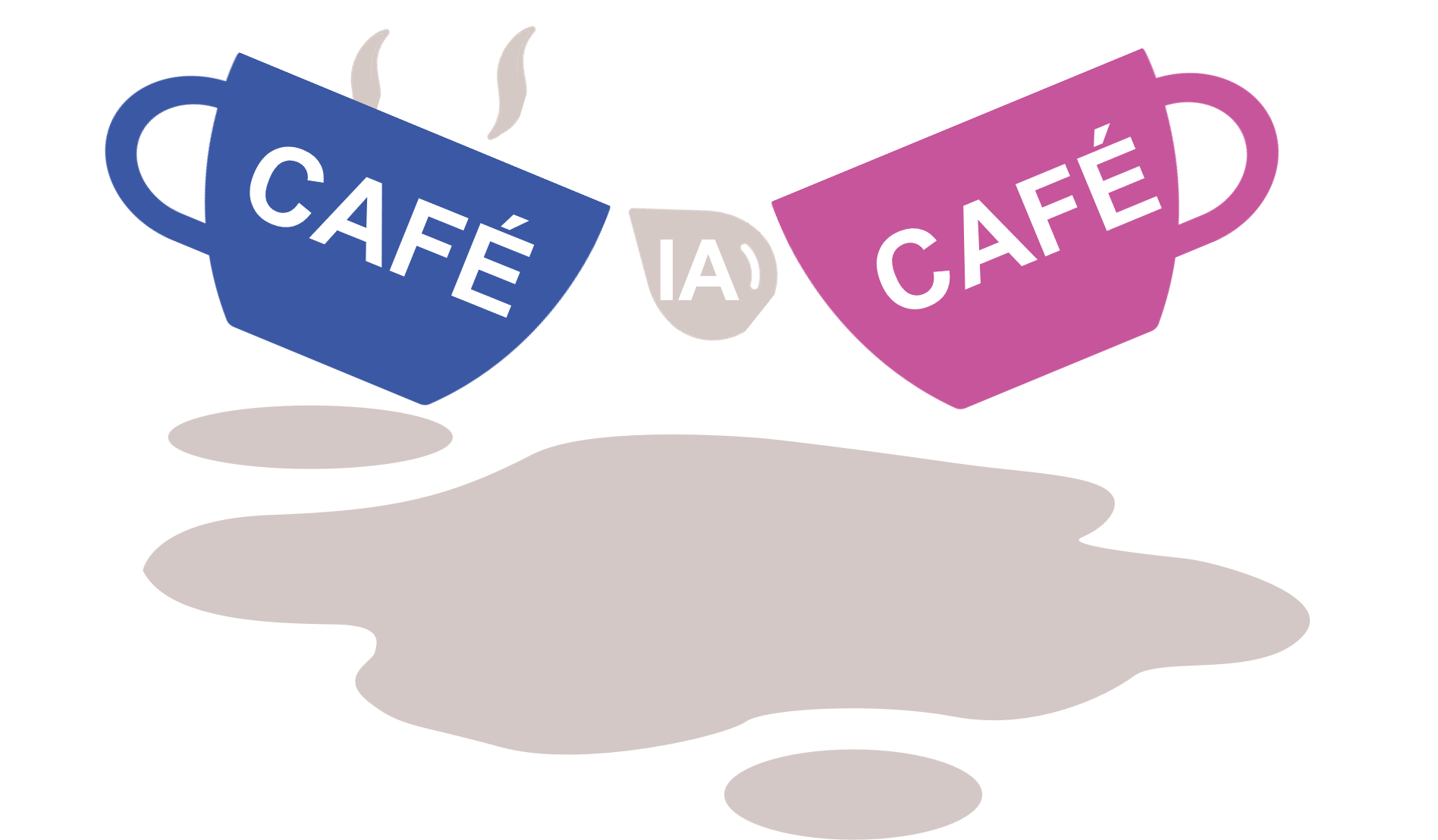 Des propositions et des questions possibles :
Comment allons-nous travailler à harmoniser nos démarches pédagogiques :
Pour les classes de 6e et 5e 
Pour les classes de 4e et 3e
Pour le lycée

Comment inscrire ce cadre dans le règlement intérieur de l’établissement ?
Quel contrat pédagogique construire avec les élèves ?
Quels seraient vos besoins de formation ?
9
09/07/2025
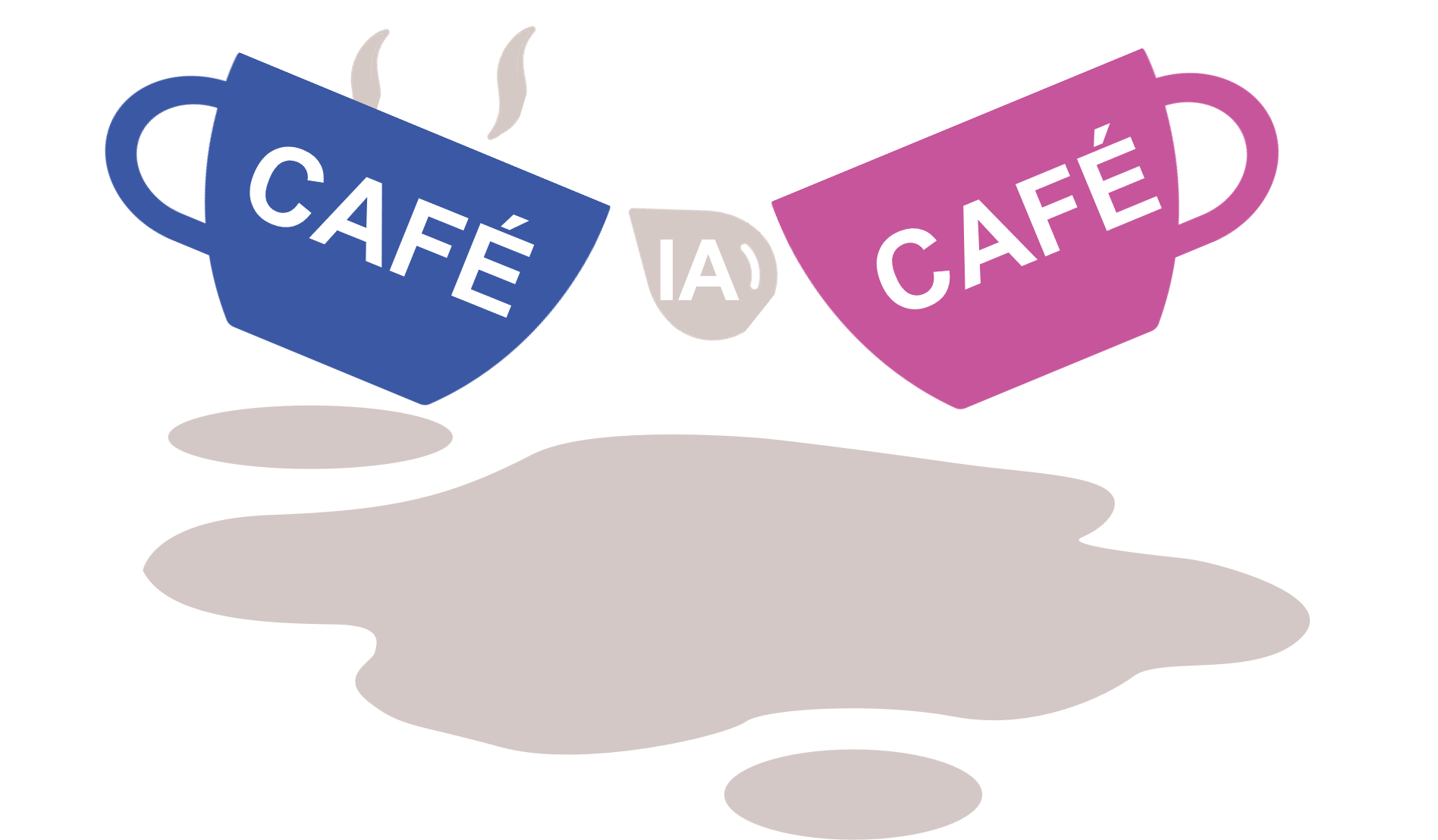 Présentation de deux ressources
Mise à disposition de deux ressources par la région académique Île-de-France:

La mallette IA 
Les courts modules d’autoformation   
https://www.youtube.com/watch?v=-bDvljHml40
10
09/07/2025
La DRANE et la DRASI restent disponibles pour vous accompagner
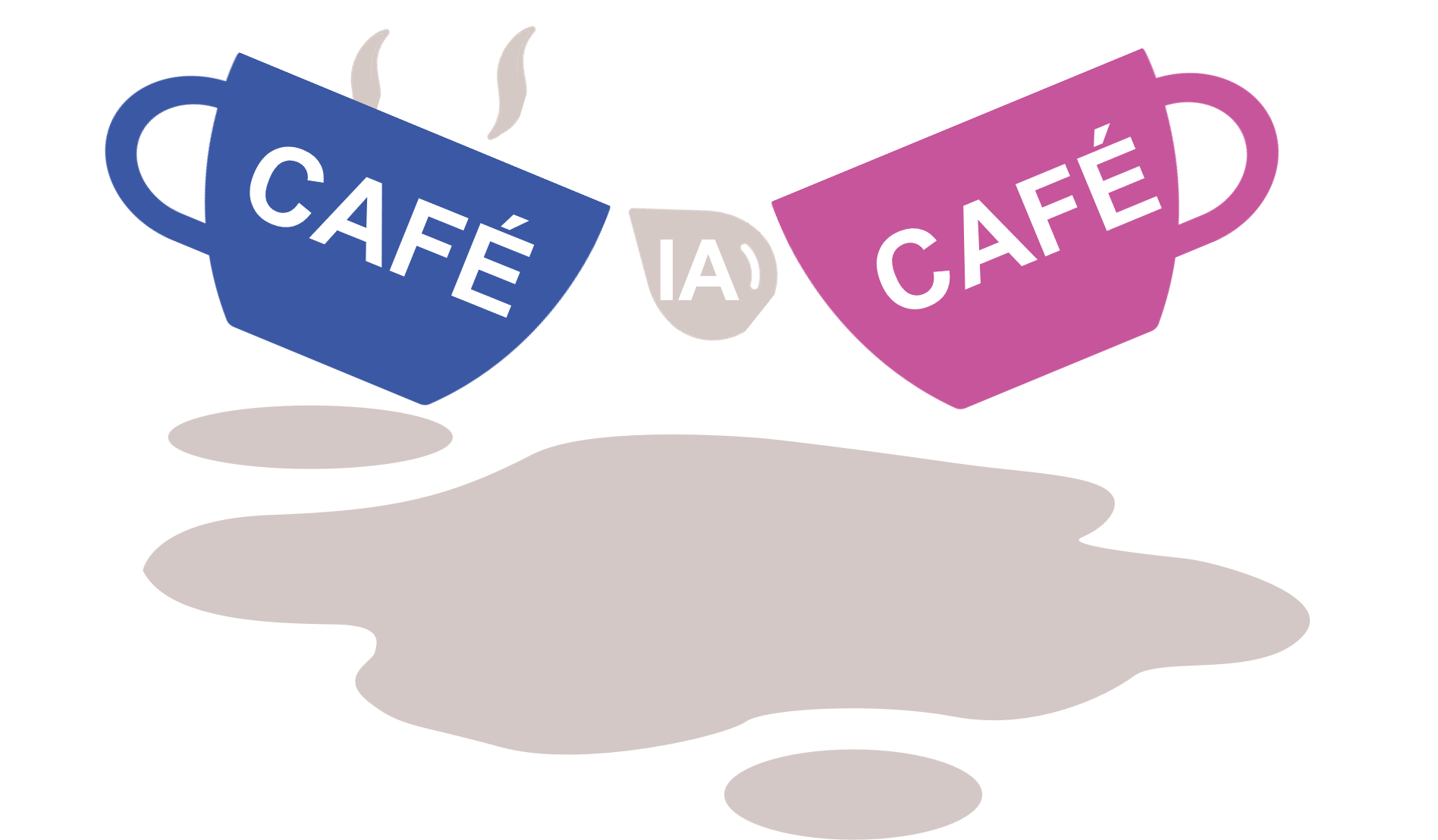 Ce.drane-idf@ac-versailles.fr
11
09/07/2025